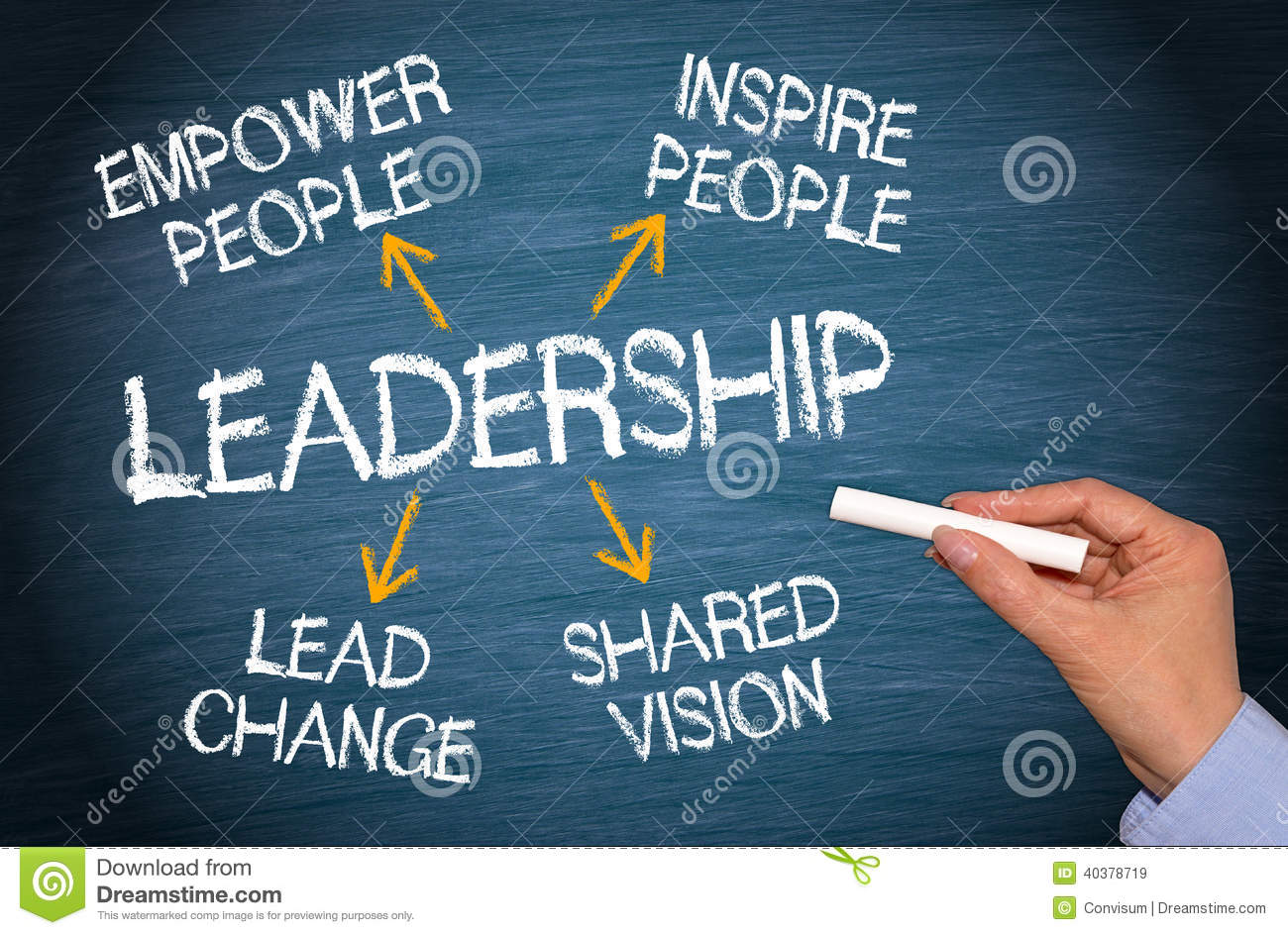 LEADERSHIPAalto UniversityMikkeli
Dr Elyssebeth Leigh
18/02/2019 - 8/03/2018
Learning in the 
LEADERSHIP ROOM
In this course every moment is a learning opportunity
Every action may help you learn to be a better leader, and help others see good leadership in action (or not)
We are 
collectively responsible for the quality of this learning environment
individually responsible for our contributions to it
What are your plans for being a leader and learning about how to do so?
Agenda for Day 1
Syllabus - what it does and does not say
Assessment tasks and  processes
We are all leaders at some time
in this course everyone is a leader
Force Field Analysis 
What forces present in this room help and hinder knowledge and skill acquisition?
Leadership and Knowledge
How is knowledge acquired - learning about learning
Building Trust
Planning ahead
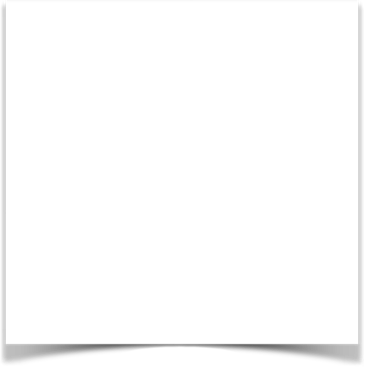 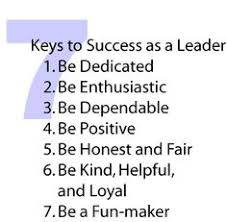 LEADERSHIP
6 Enemies
7 Friends
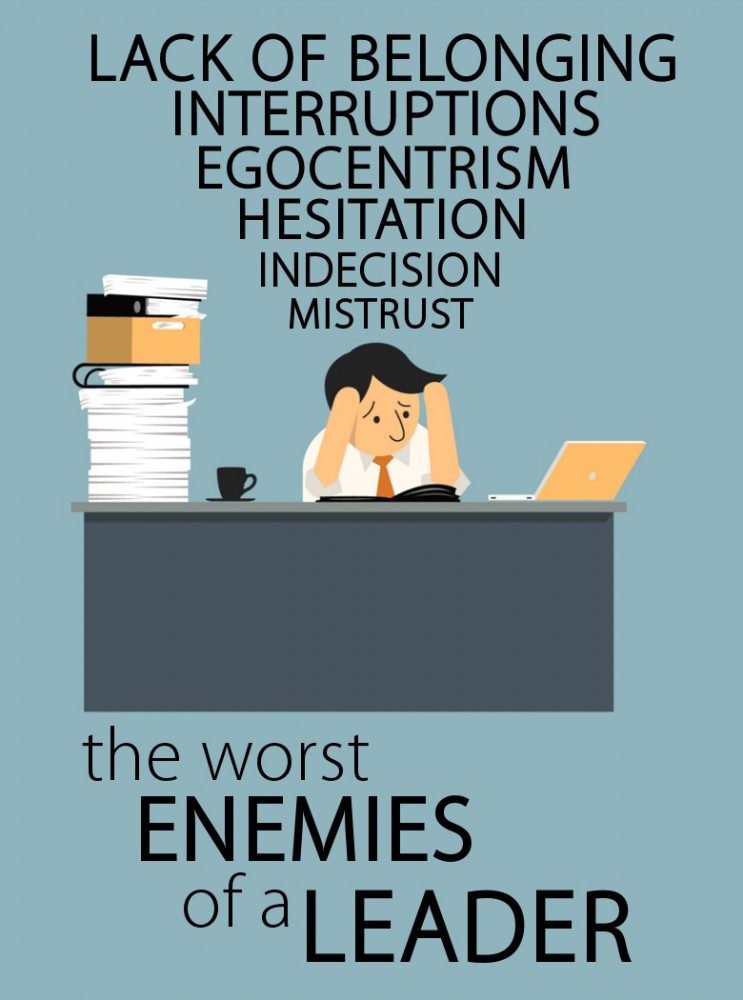 Welcome to 
goal-oriented conversations
Today’s focus is on what will help us all to be better leaders
Force Field Analysis (FFA)
What forces, already present in this room, will help and hinder knowledge and skill acquisition?
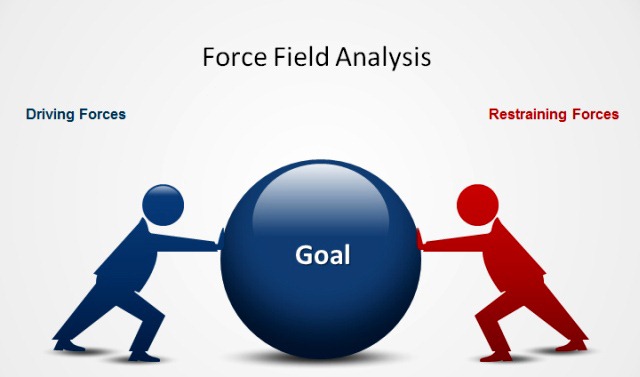 Two Key Questions
What is our present situation
This is a collaborative statement about your present understanding of ‘Leadership’
It can include prior experiences and assumptions
It must be no more than two sentences
Write this in the centre of the sheet of paper
Where do we want to be at the end of 3 weeks?
This is a first attempt at setting goals for learning about leadership 
You must briefly describe what you hope to know about / be able to do as a leader
Write this at the TOP of the sheet of paper
Planning our work together
What is needed to move ourselves from where we are today to where we want to be?
We will only know the answer to this question at the end of our time together. 
However we can establish ground rules and initiate a plan of action by identifying two factors that operate every day.
RESTRAINING  FORCES
These hold us back, impede progress - like car brakes
DRIVING FORCES
These enable movement forward  - like a car’s accelerator
R
E
S
T
R
A
I
N
T
R
E
S
T
R
A
I
N
T
R
E
S
T
R
A
I
N
T
R
E
S
T
R
A
I
N
T
R
E
S
T
R
A
I
N
T
R
E
S
T
R
A
I
N
T
R
E
S
T
R
A
I
N
T
R
E
S
T
R
A
I
N
T
We want to be here in 3 weeks
Restraining Forces
Drivers
Drivers
Drivers
Drivers
Drivers
Drivers
Drivers
Drivers
Our present situation
Driving Forces
Factors  in the present situation
Restraining Forces
List everything that will/could slow down the learning process
Driving forces
List everything that can assist achieving desired learning outcomes
Analysing your Data
Working together asses your Data in terms of relative importance and impact 
Which items will be most/least important?
* Number them from 1 = highest to n = lowest
Which will have most/least impact on delaying/achieving the goal?
* Number them from A = highest to n = lowest
This identifies items by 
level of urgency 
how much attention do they need?
degree of importance 
what happens if they are ignored?
Making Use of the Data
Individually - write yourself a statement indicating how you aim to avoid being a restraint to your own and others’ learning while contributing to being a driving force for learning. 
This is the 1st step in your Individual Reading Plan 
The goal for everyone is to 
Reduce Restraints – these must be your focus for action
Support/sustain Drivers´- they only need regular maintenance
To achieve movement in a vehicle it is more effective to take the foot off the brake, than to press harder on the accelerator!
Planning the Next Steps
Decisions
 Allowing for the Career Day hours?
Which of the four Leadership elements to be responsible for?
Assessment tasks (Day 2)
Theories touched on today
Theory X / Theory Y – underlying belief systems that influence how and whether, as a leader, we can trust people
Parataxic distortion – the tendency to congregate with/near people who are like us or like people we like
Theory of group development  - (Tuckman) a theory that says human groups progress through a sequence of emotions/responses/ questions. These are predictable and influence our actions and interactions
Situational awareness – the skill of knowing how to learn from what we obsreve around us